Music education in Estonia
Harry Illak
Director of Academic Affairs in Univeristy of Tartu Viljandi Culture Acadmey
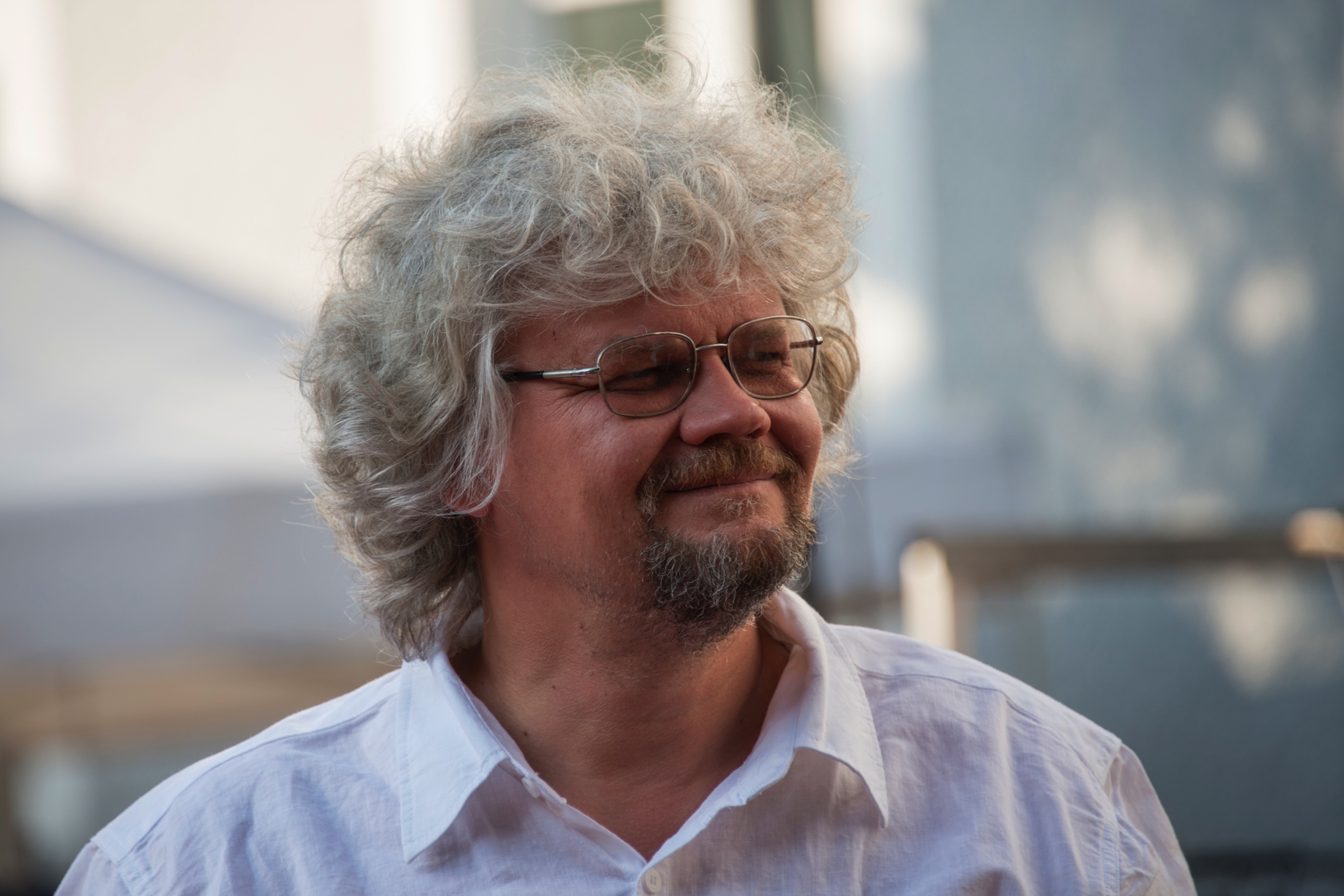 Secondary schools
Music lessons are mandatory from 1st to 12th grade
Until 5th grade there are 2 lessons per week, after 1 lesson per week
Theoretical kinowledge + practical music making (singing, instrument playing, composing)
Instrument taught are recorder, guitar, 6-string zither (group studies)
Music schools
90 music schools, 13 000 students age 7-18
Funded by local government, parents pay little fee
Two aims – raise professional musicians and to give music education of general interest
Music schools 2
Lessons take place in the afternoon or evening time
Usual workload for a week is approximately 5-9 hours per week
Vocational schools
3 schools: Tallinn Music High School, Georg Ots’ Tallinn Music School and Heino Elleri nimeline Tartu Music school
High schools, which give general education and professional music education
Higher education
3 universities – Estonian Academy of Music and Theatre, Tallinn University, University of Tartu Viljandi Culture Academy
Main centre is EAMT, which provides curricula in all three levels
Tallinn University provides only music teacher training in bachelor and master level
University of Tartu Viljandi Culture Academy
In the Academy – 700 students
 4 departments
In the music department – 194 students
You will hear more about music department during next presentation
Outcomes of educational system
2 opera theatres
Nationally funded symphony orchestra
Nationally funded professional male choir
Estonian Philharmonic Chamber Choir
2 professional military wind bands
Composers and musicologists
Lot of smaller musical collectives (to the internationally renowned popular music ensembles)
Song Celebration
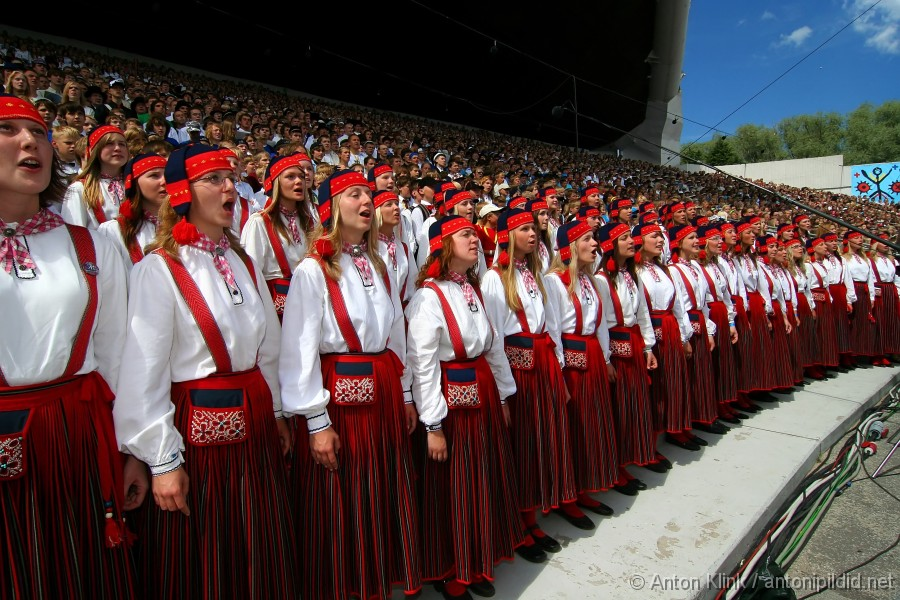 659 choiers
21 225 singers
91 orchestras
2 500 musician
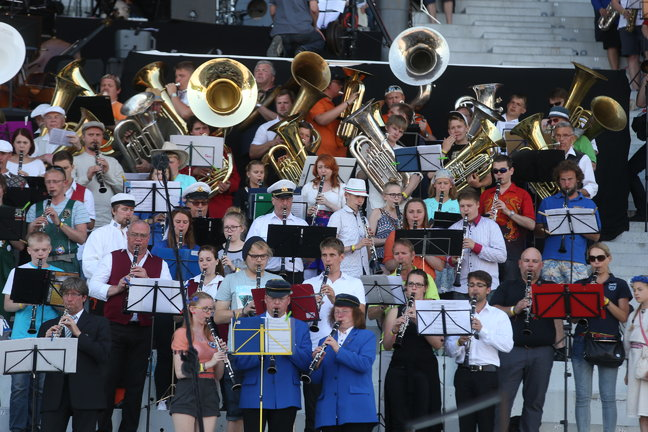 Song Celebration 2014
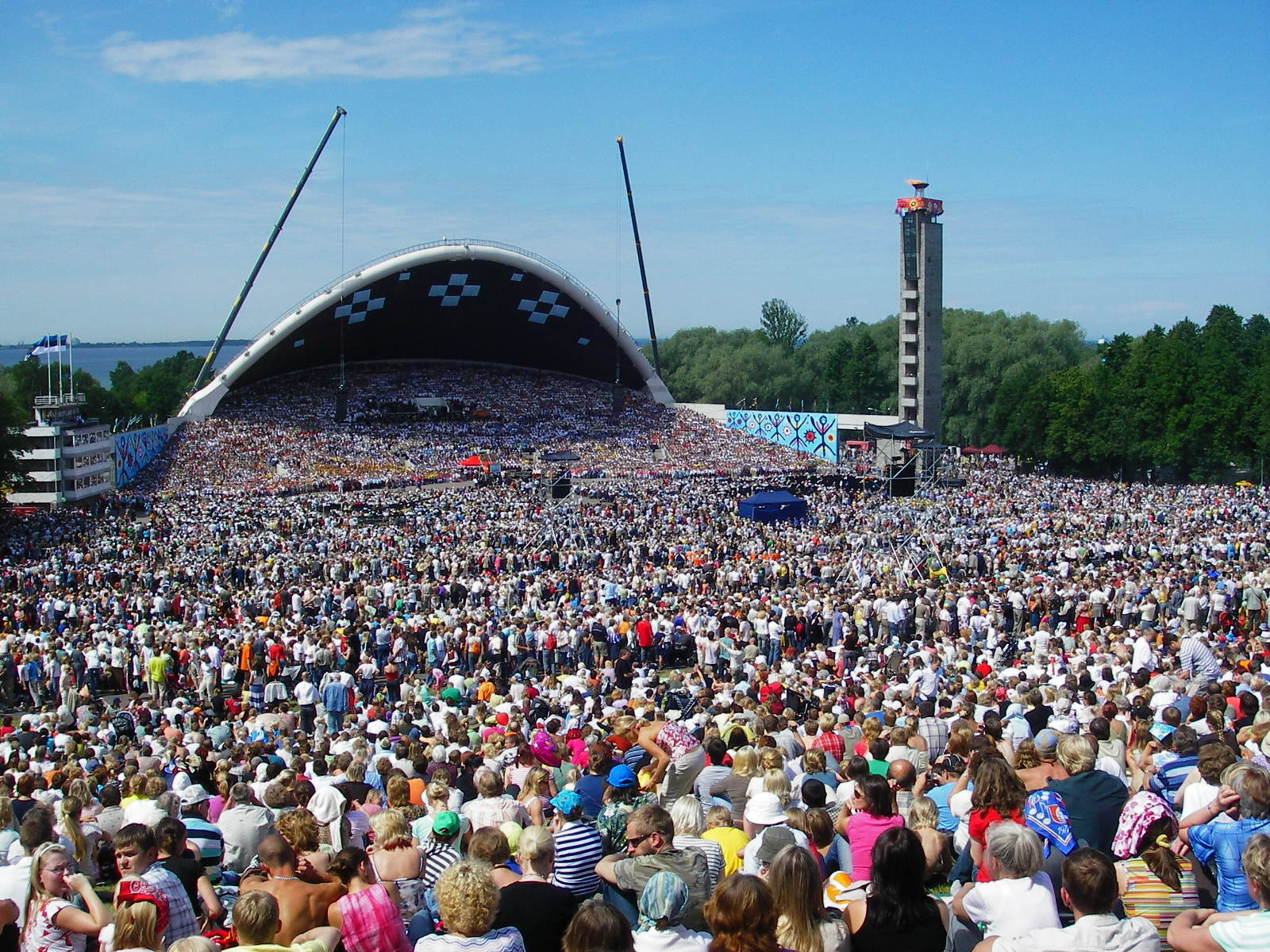